從真理看人生  一個間諜與妓女的故事
雅各書 2：13-17， 21-26
雅各書 2：
13 因為那不憐憫人的，也要受無憐憫的審判；憐憫原是向審判誇勝。
14 我 的 弟 兄 們 ， 若 有 人 說 自 己 有 信 心 ， 卻 沒 有 行 為 ， 有 甚 麼 益 處 呢 ？ 這 信 心 能 救 他 麼 ？
15 若 是 弟 兄 或 是 姐 妹 ， 赤 身 露 體 ， 又 缺 了 日 用 的 飲 食 ；
16 你 們 中 間 有 人 對 他 們 說 ： 「 平 平 安 安 的 去 罷 ！ 願 你 們 穿 得 暖 ， 吃 得 飽 」 ； 卻 不 給 他 們 身 體 所 需 用 的 ， 這 有 甚 麼 益 處 呢 ？
17 這 樣 ， 信 心 若 沒 有 行 為 就 是 死 的 。
21 我們的祖宗亞伯拉罕把他兒子以撒獻在壇上，豈不是因行為稱義嗎？ 
22 可見信心是與他的行為並行，而且信心因著行為才得成全。
23 這就應驗經上所說「亞伯拉罕信神，這就算為他的義」，他又得稱為神的朋友。 
24 這樣看來，人稱義是因著行為，不是單因著信。 
25 妓女喇合接待使者，又放他們從別的路上出去，不也是一樣因行為稱義嗎？ 
26 身體沒有靈魂是死的，信心沒有行為也是死的。
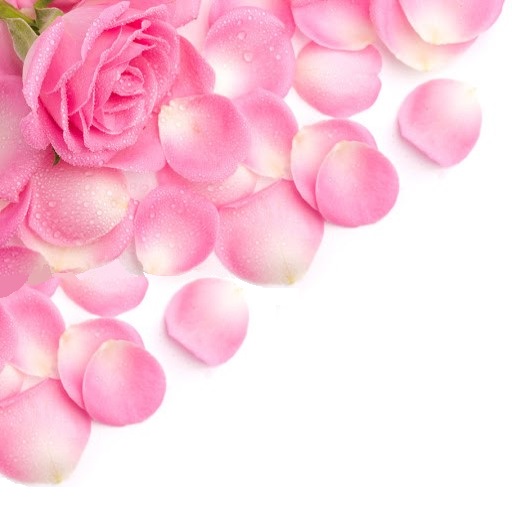 拿順生撒門，
撒門從喇合氏生波阿斯；
波阿斯從路得氏生俄備得；
俄備得生耶西；
耶西生大衛王。
馬太 1：5
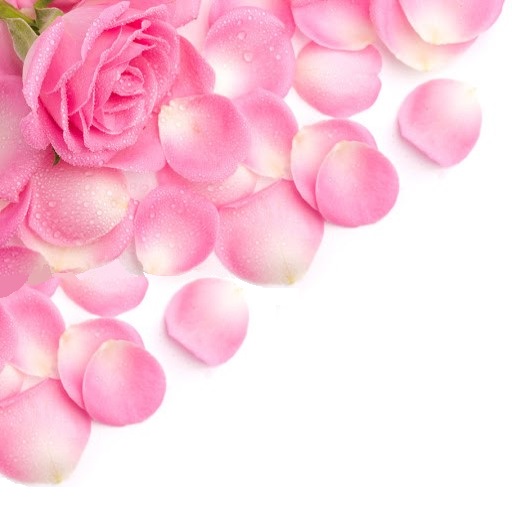 恩情 + 盟約
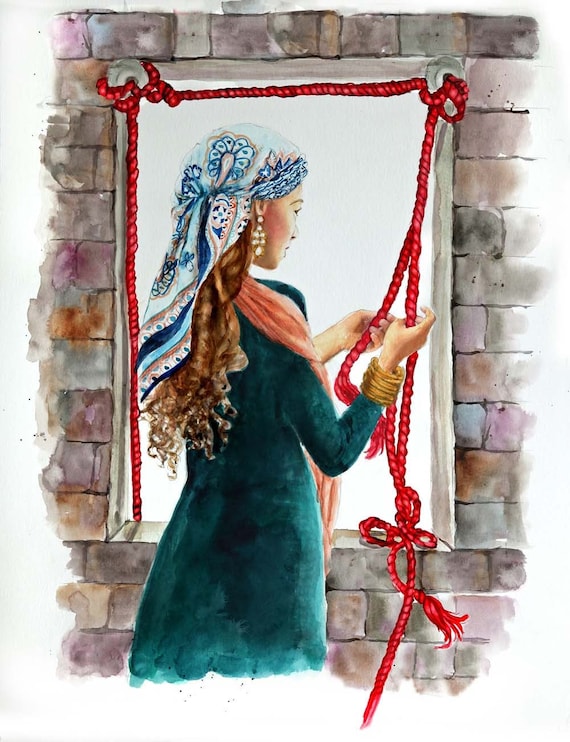